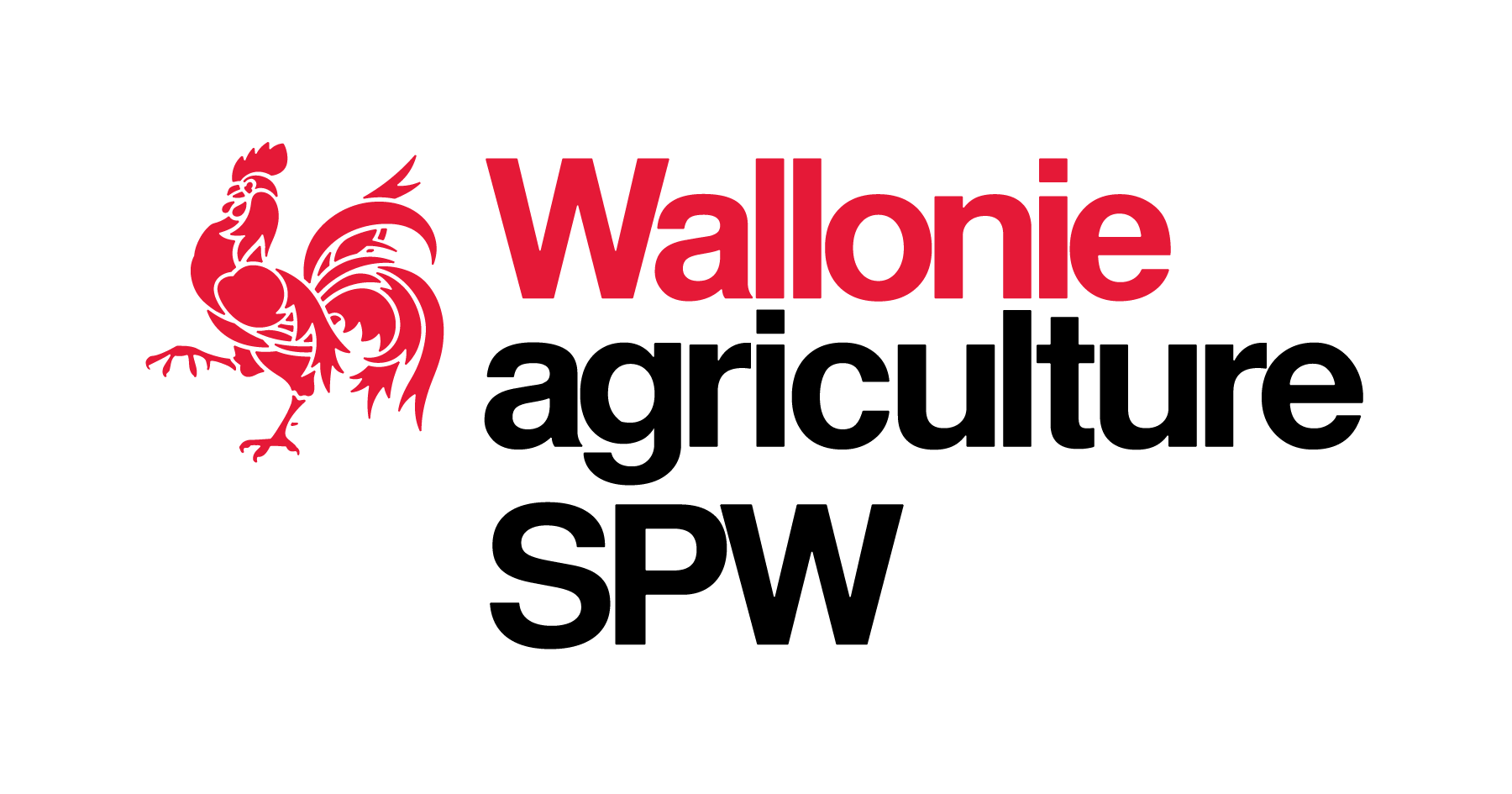 L’Etat de l’Agriculture WallonneL’agriculture en chiffres, accessible en un clic!
Etat de l’Agriculture wallonne
Projet porté par la DAEA dans le cadre du Contrat d’Administration SPW-GW

Missions
Tenue de comptabilités agricoles ;
Production des données socio et technico-économiques;
Elaboration d’études et analyses en matière d’économie agricole;
Rapportages.
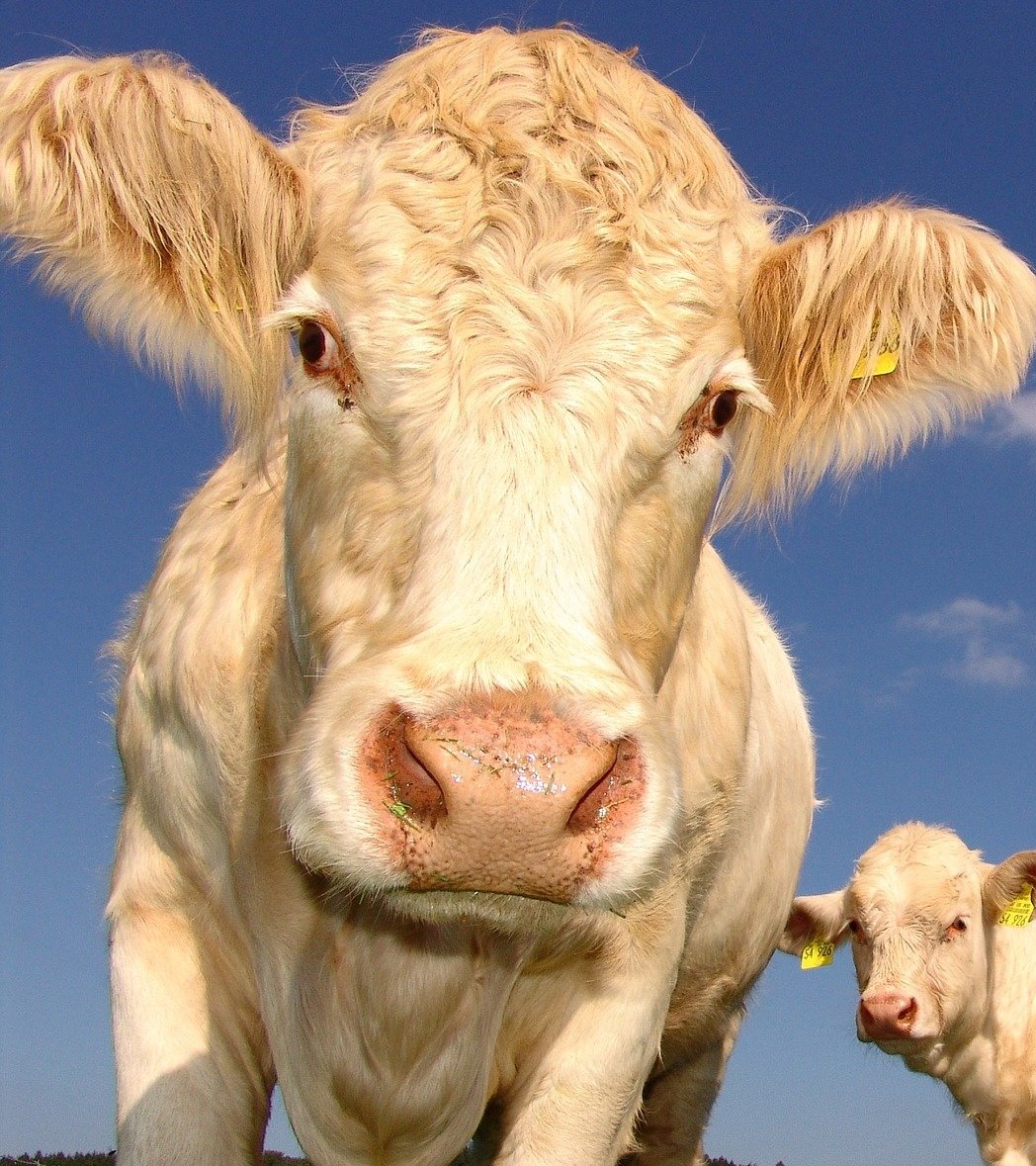 Quelques données clés de l’agriculture wallonne
Le site de l’EAW et ses différentes fonctionnalités
Evolution de l’économie agricole et horticole en Wallonie
Etat de l’Agriculture Wallonne
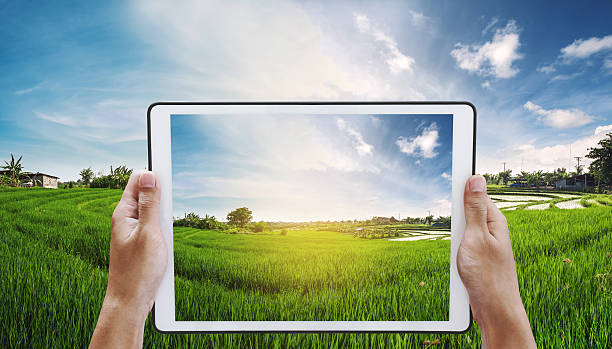 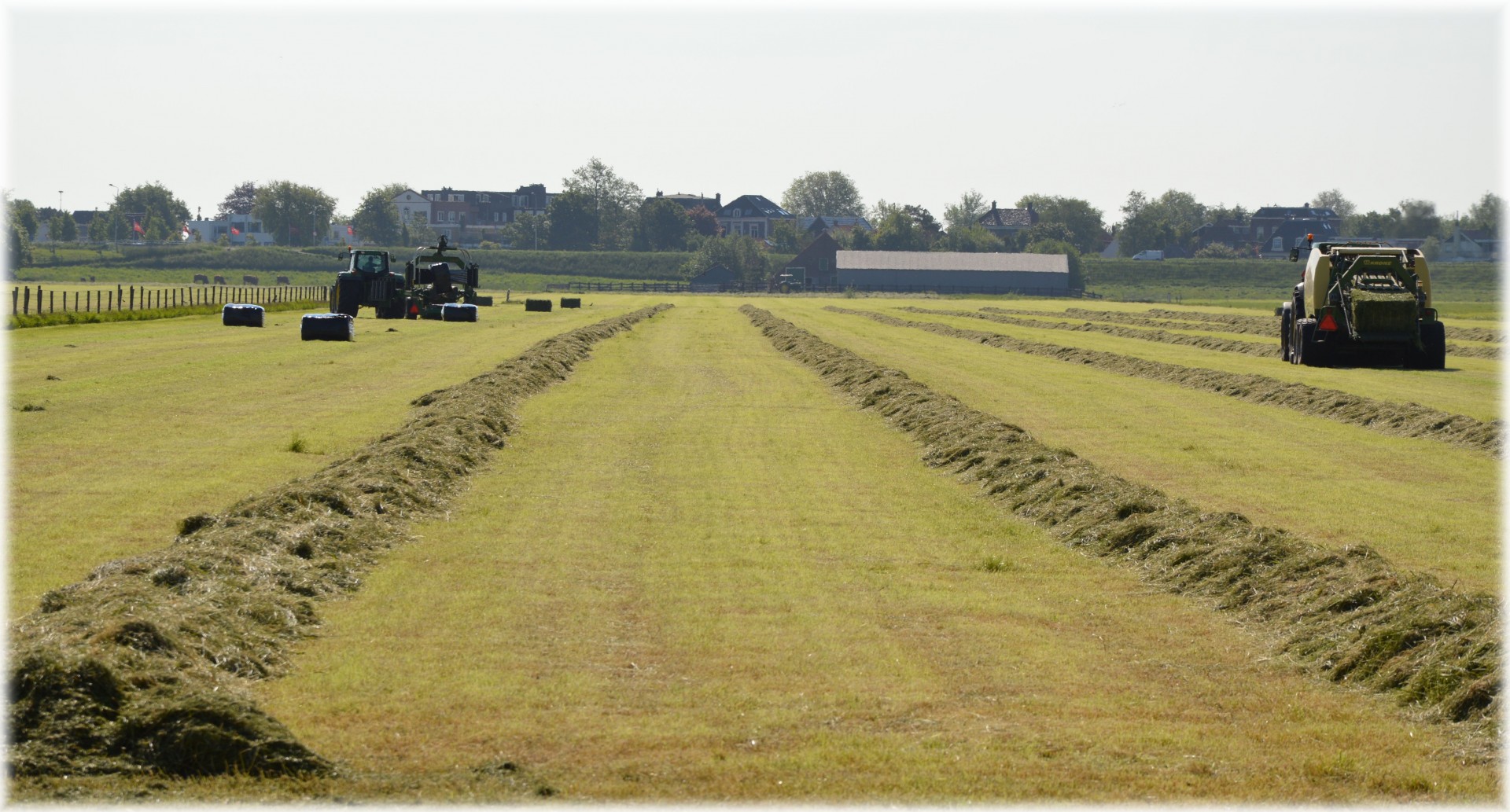 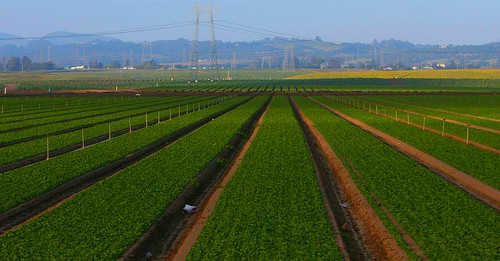 Evolution du cheptel (en UGB)
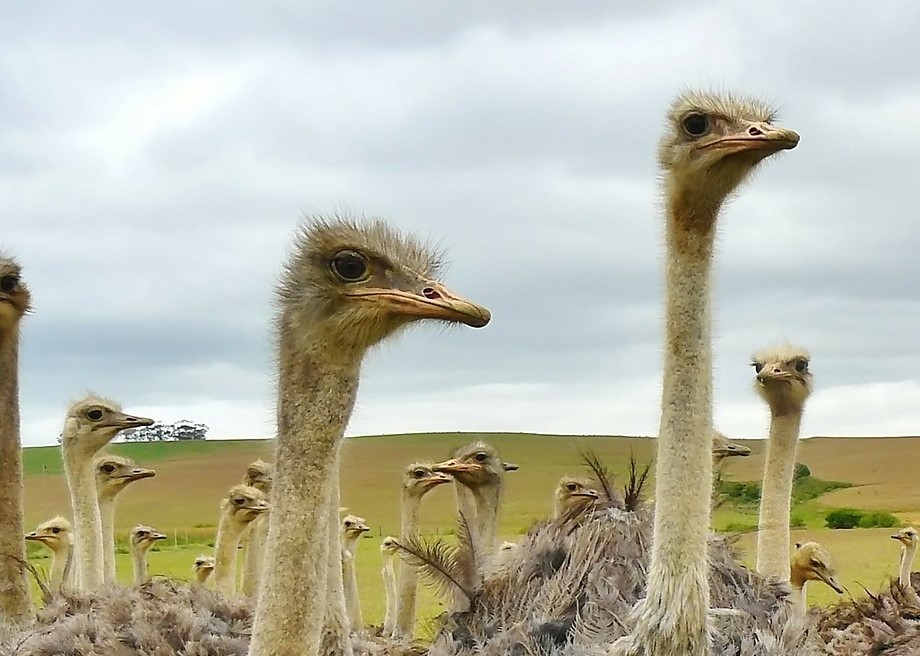 De plus informations sur etat-agriculture.wallonie.be  Des questions?
Merci de votre attention!